ORPADT Basiscursus 24-11-2023
Dieet en Medicatie bij Dialyse
Wie Wanneer Wat?
En Waarom?
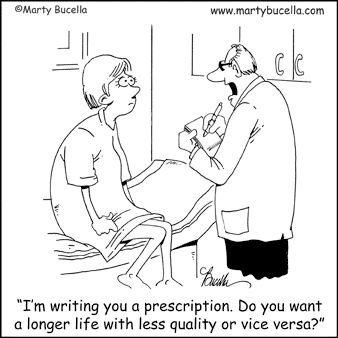 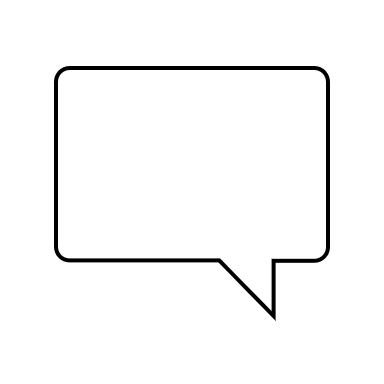 Dieter De Wilde 
Erik Ghijsels
OLV Aalst
Ik maak u een voorschrift. 
Wil u een langer leven met 
minder kwaliteit of omgekeerd?
Overzicht
Kalium
Vocht en zout -- drooggewicht
CKD-MBD
Malnutritie
Anemie
Cardiovasculaire medicatie
Infecties
Overzicht
Kalium
Vocht en zout -- drooggewicht
CKD-MBD
Malnutritie
Anemie
Cardiovasculaire medicatie
Infecties
Kalium
Hyperkaliëmie (K+>6 mmol/L)
Spierzwakte
Aritmieën
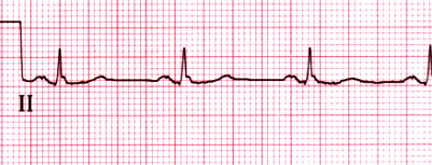 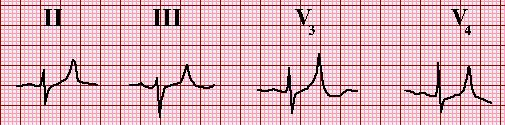 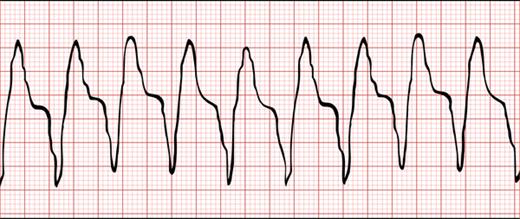 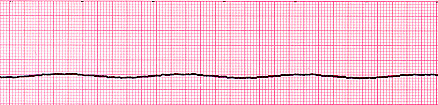 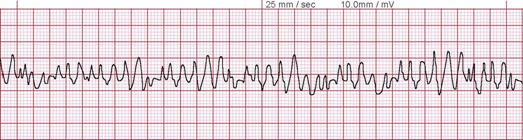 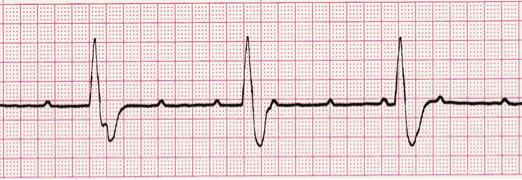 Kalium
Voeding
Polystyreensulfonaat
Kayexalate Ca®
Sorbisterit®
patiromer – Veltassa® 
Natriumzirkoniumcyclosilicaat – Lokelma®  
Dialyse
Kalium en Hemodialyse
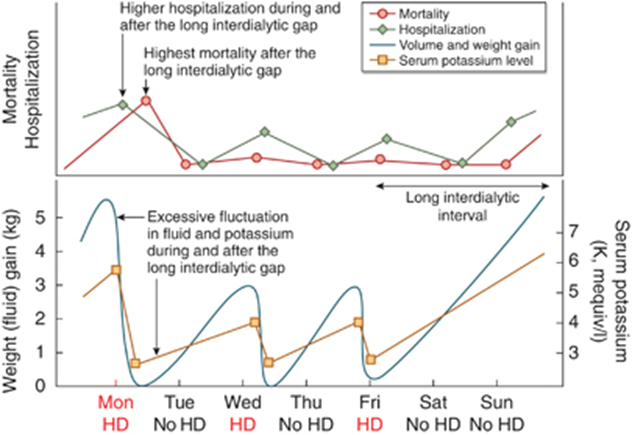 Kalium
Hypokaliëmie (K+<3 mmol/L)
Spierzwakte – krampen – rhabdomyolyse
Aritmieën
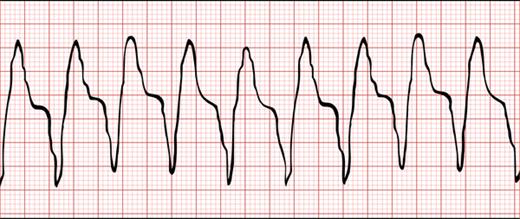 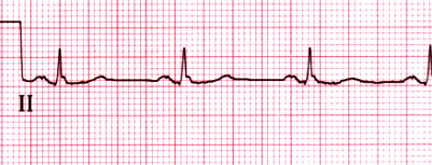 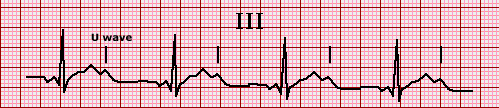 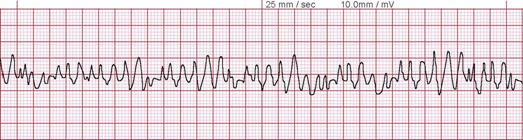 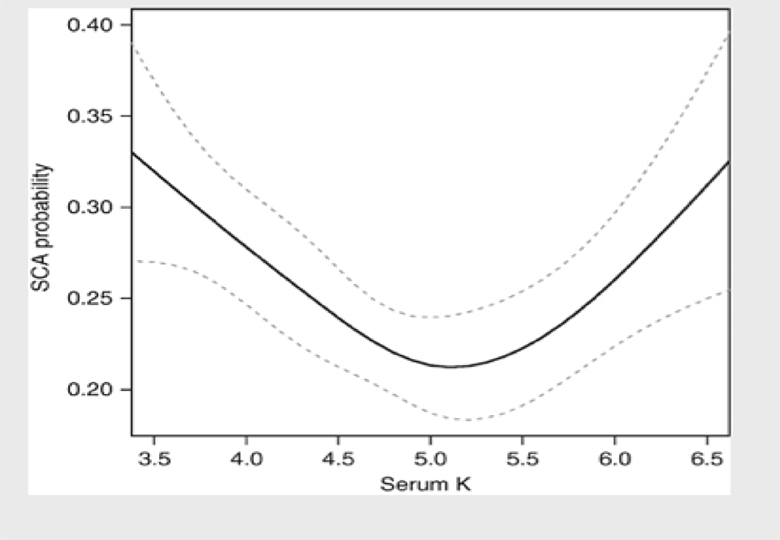 SCA: Sudden Cardiac Arrest
Kalium en Hemodialyse
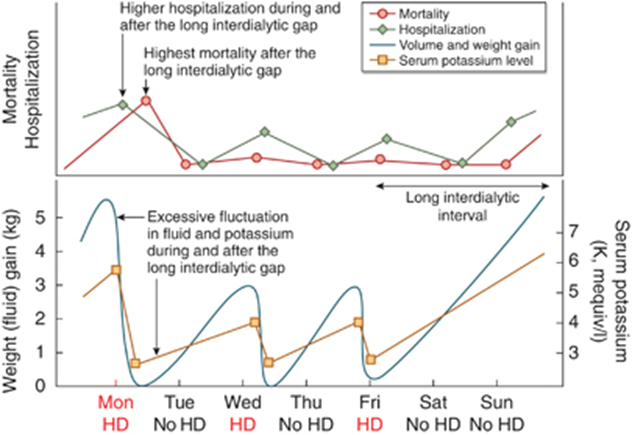 Kalium en (Hemo)dialyse
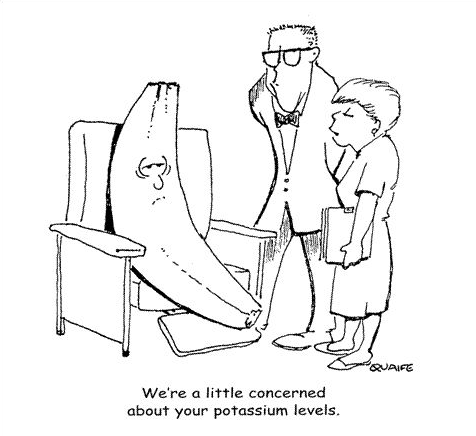 We zijn een beetje bezorgd 
om uw kalium waarden…
Kaliumbeperking
Afhankelijk van bloedwaarden
Strenger prédialyse 
Gemiddelde inname via voeding
   = 4000-6000mg/dag
Risico hyperkaliëmie: 
 Hartritmestoornissen, hartstilstand
 Beperking = 2000-2500mg/dag
Niet essentiële VS essentiële kaliumbron
Niet essentiële kaliumbronnen
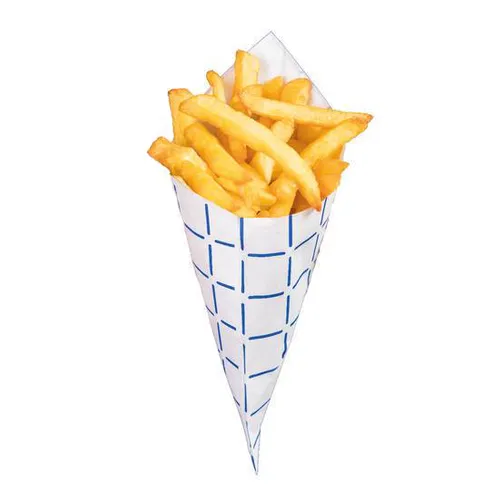 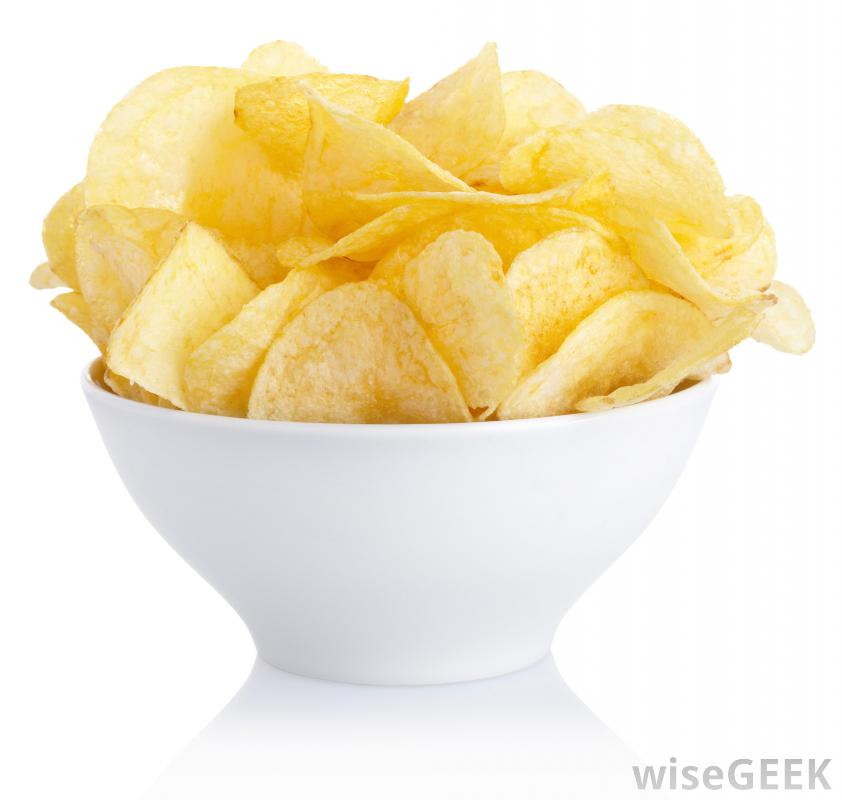 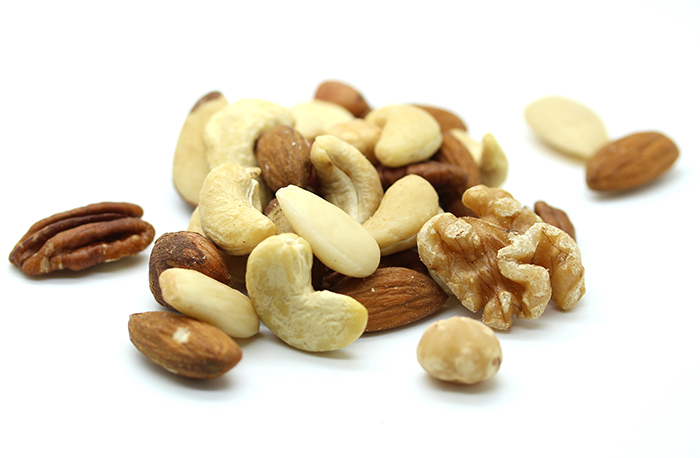 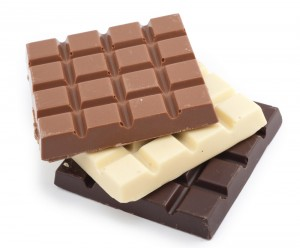 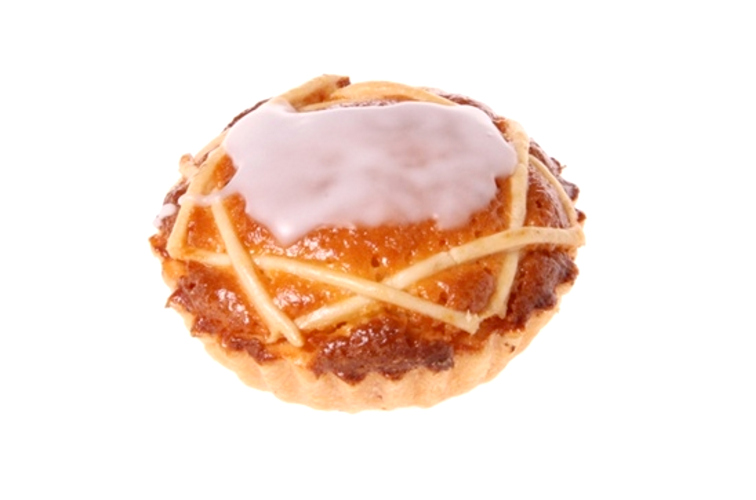 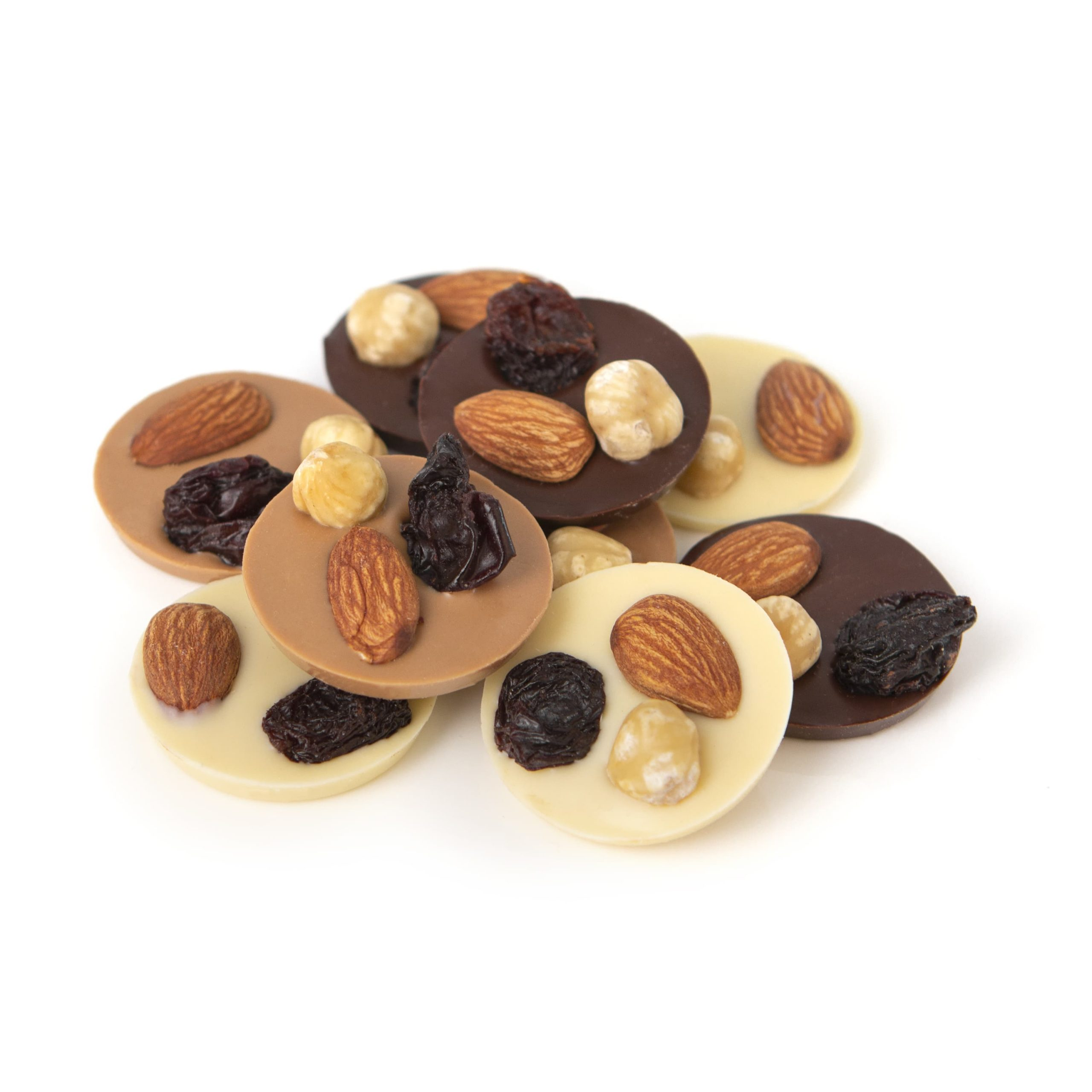 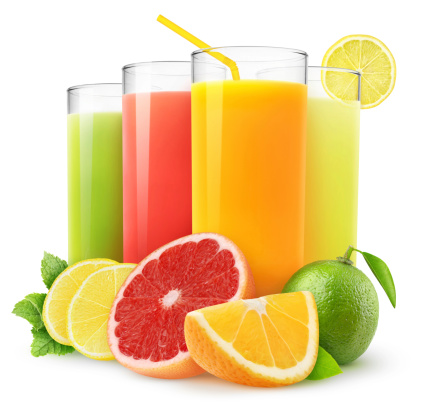 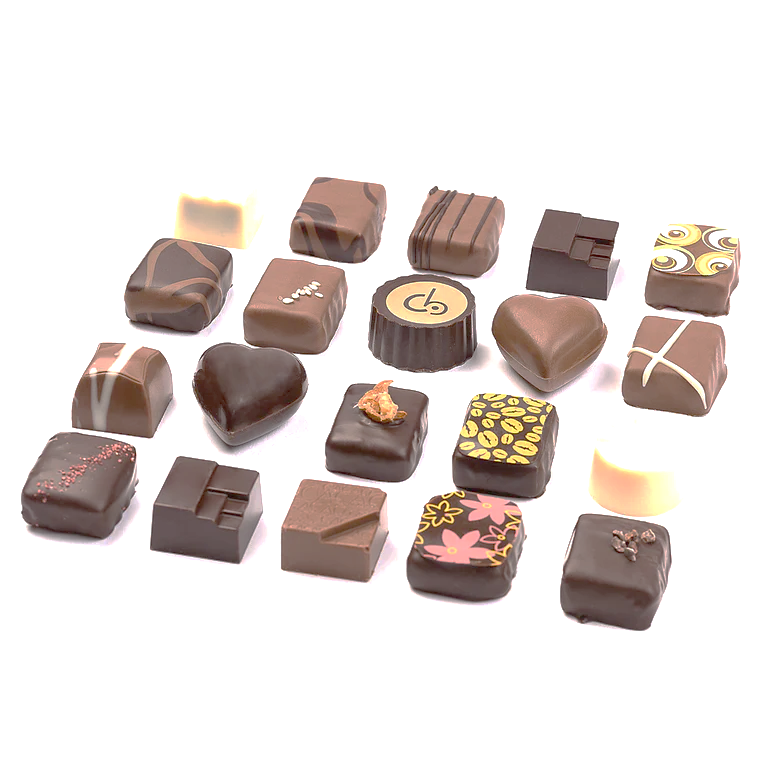 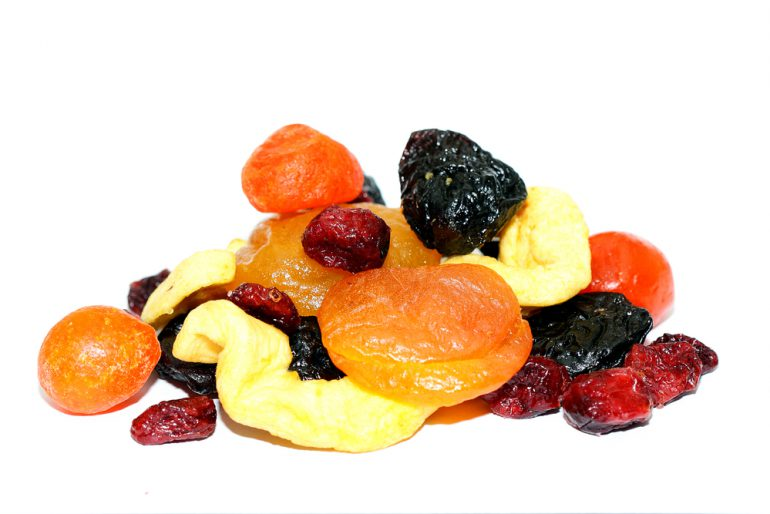 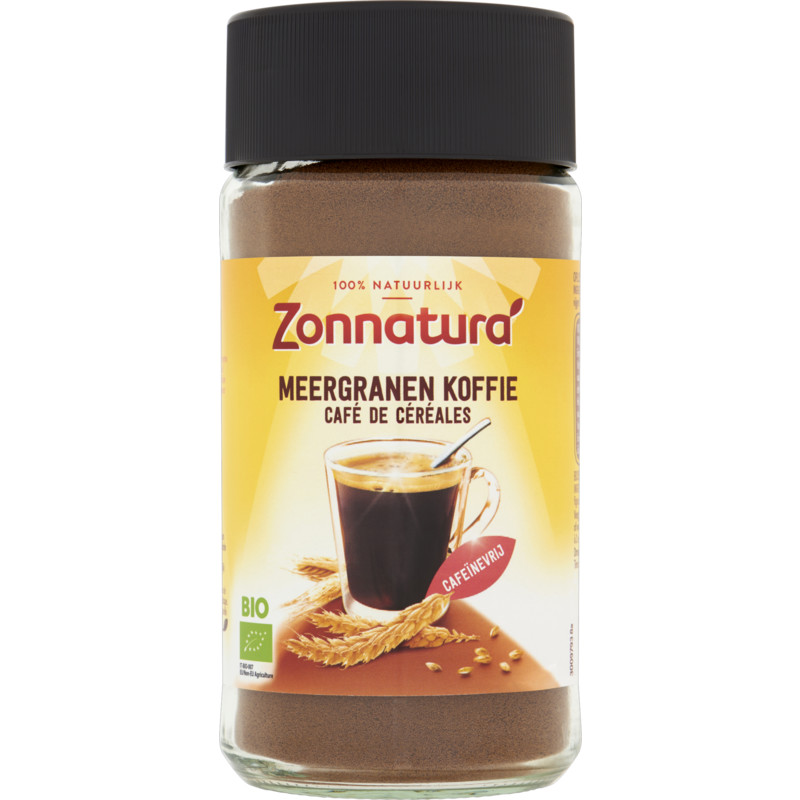 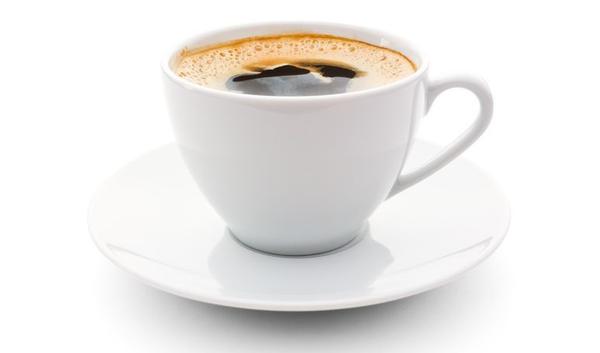 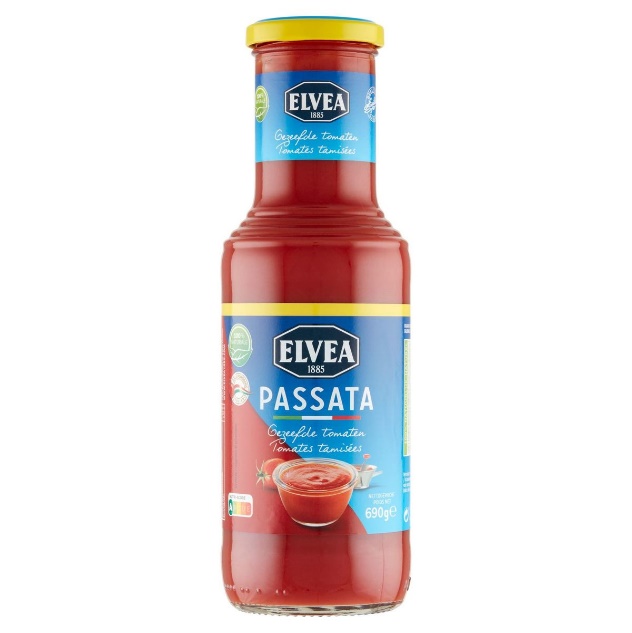 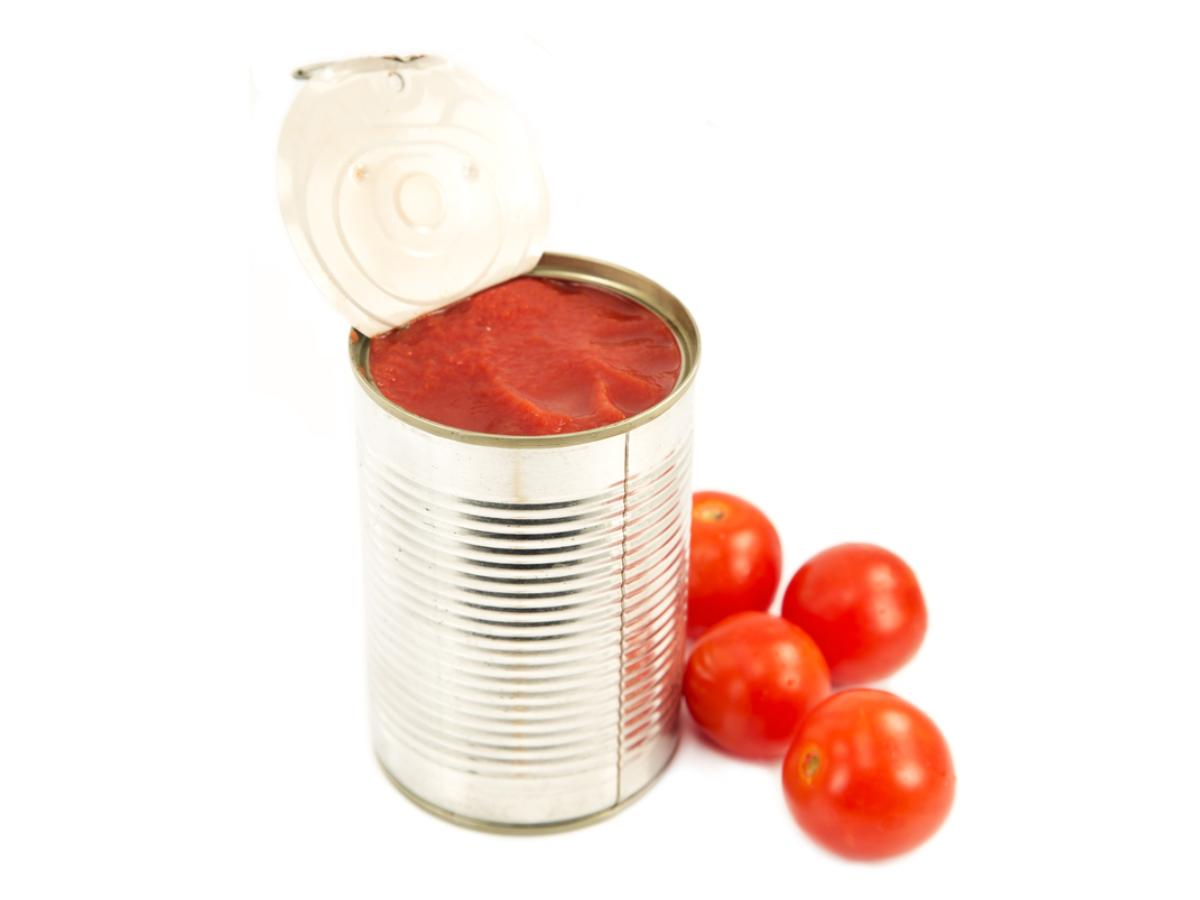 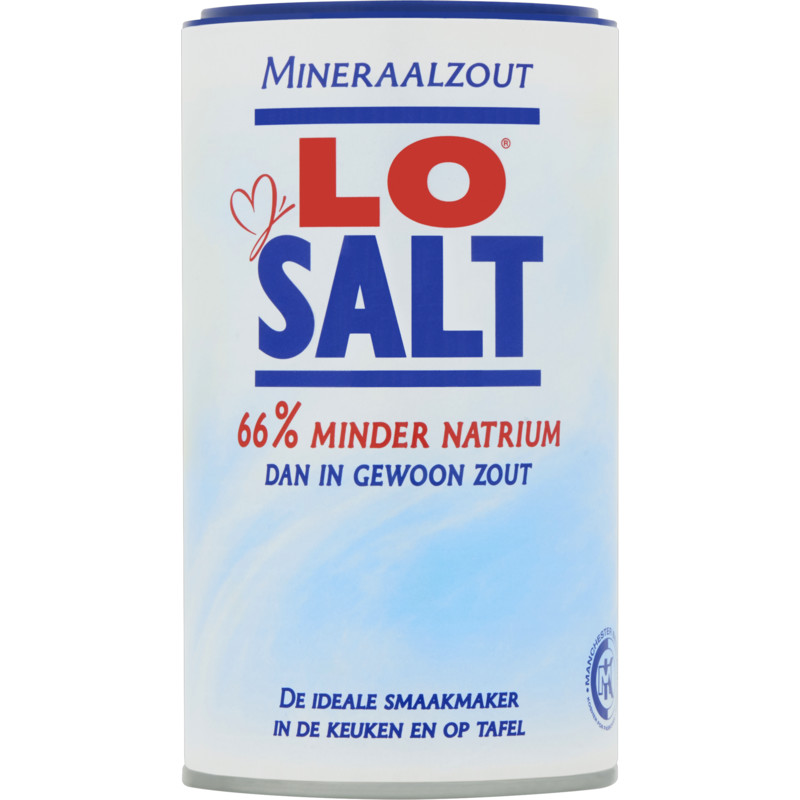 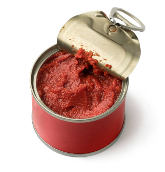 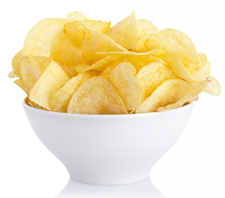 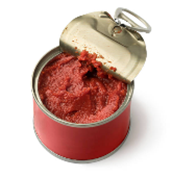 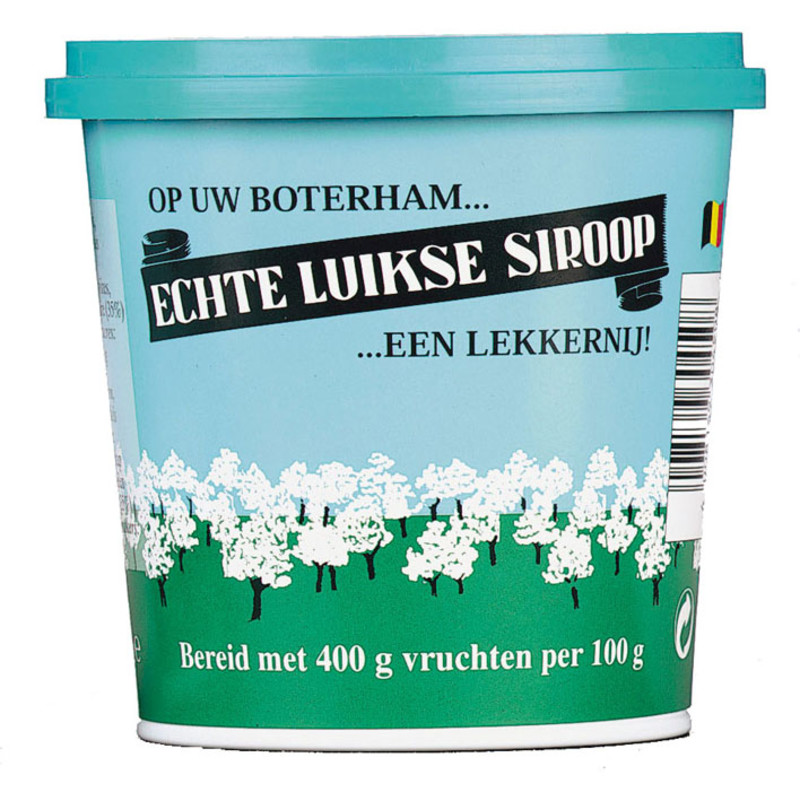 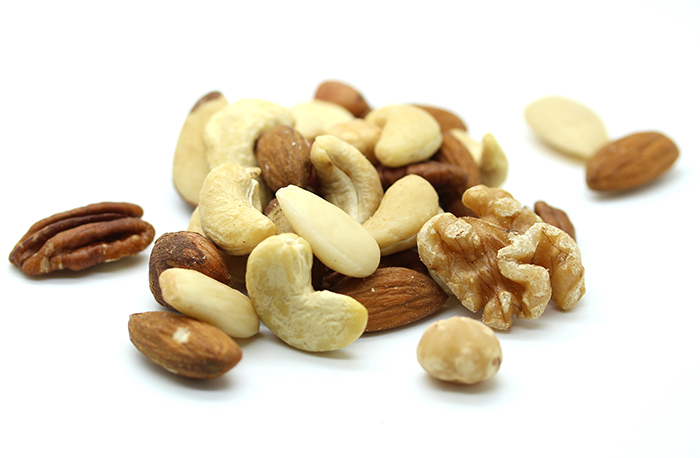 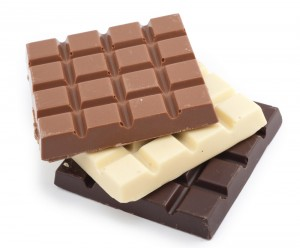 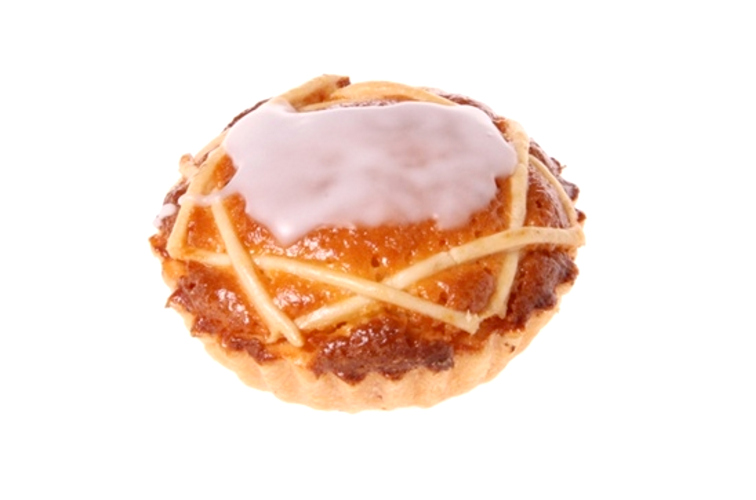 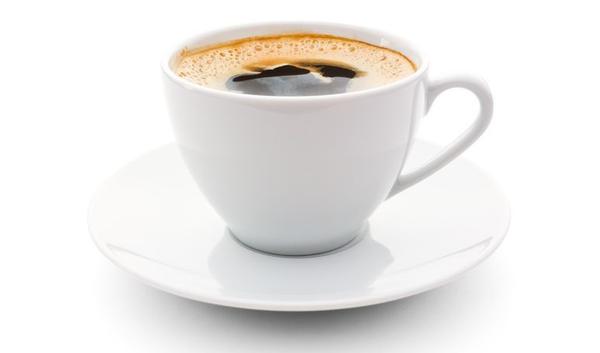 Essentiële kaliumbronnen
Aardappelen
Groenten 
Fruit
Volkoren producten
Aardappelen
Bereiding:
1 à 2 x koken in voldoende water
In kleine stukken snijden
Te vermijden: stomen en microgolf
Portie: 150-200gram
 Goede alternatieven: witte rijst/pasta
Groenten
Bereiding:
In water koken (indien mogelijk)
Niet stomen/microgolfoven
1x koken owv vitaminebehoud
Vocht niet gebruiken voor sauzen
Portie: 150-200 gram
Groenten
Kaliumrijke groenten:
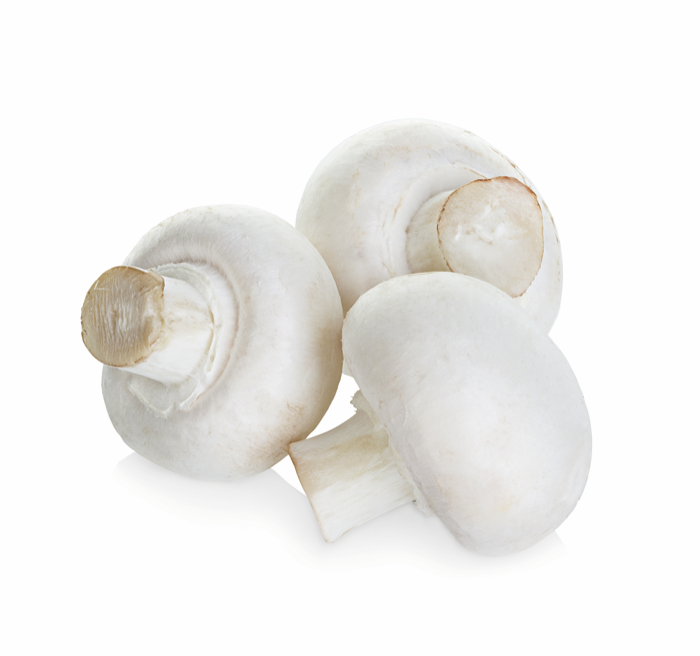 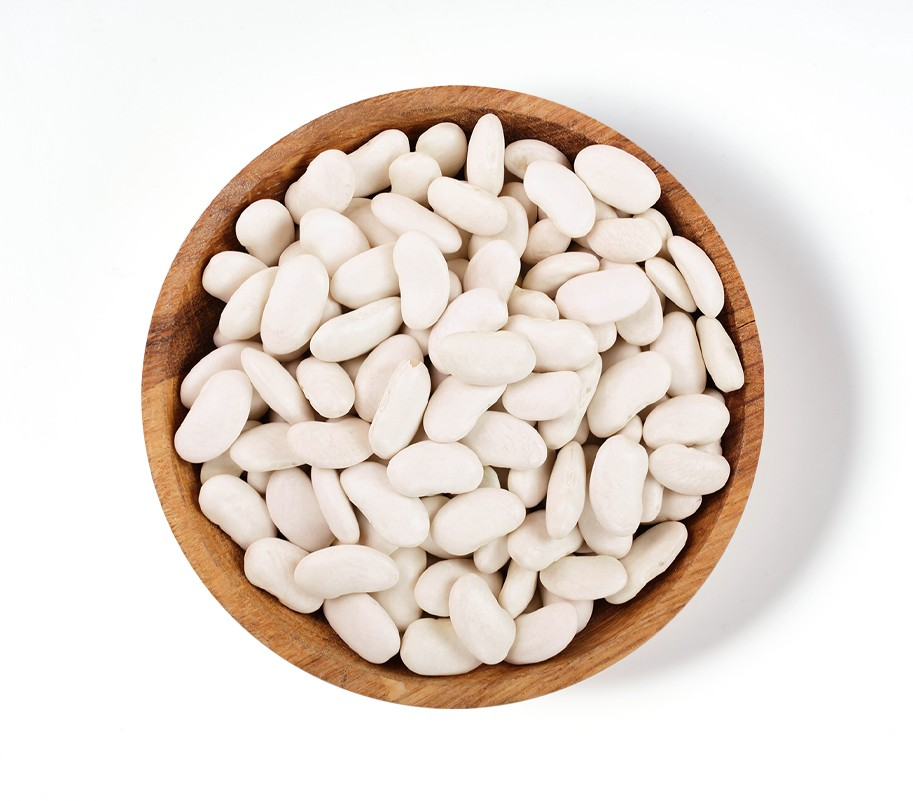 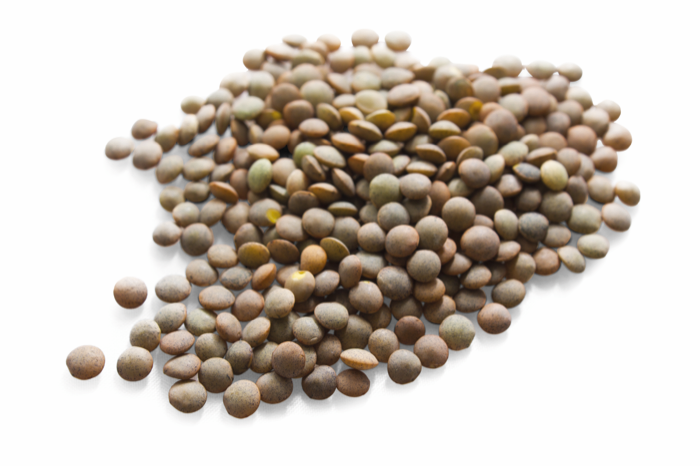 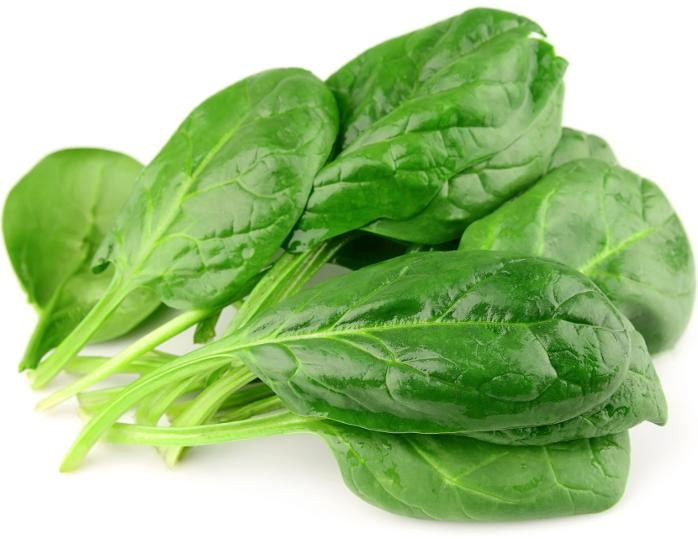 Linzen
Witte bonen
Champignons
Verse spinazie
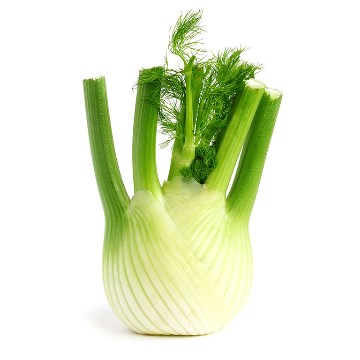 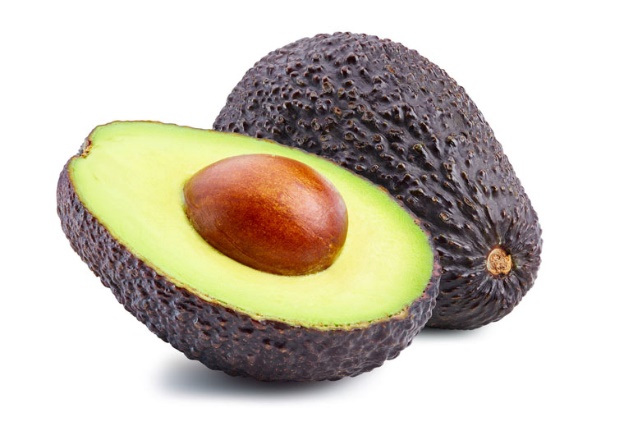 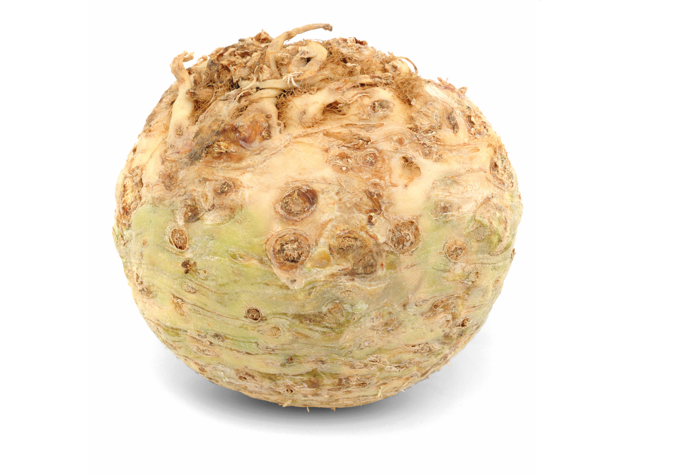 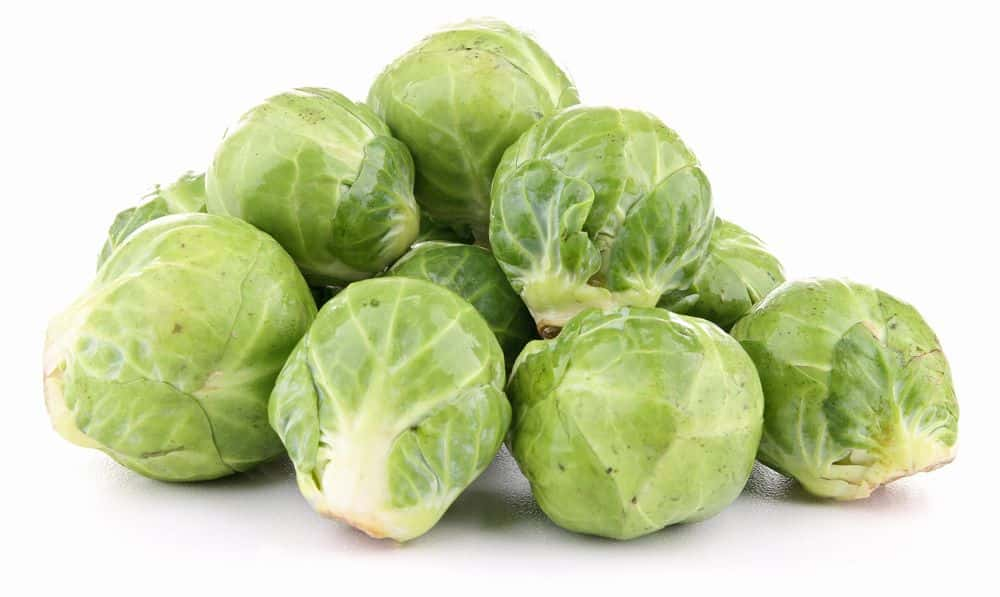 Avocado
Venkel
Spruiten
Knolselder
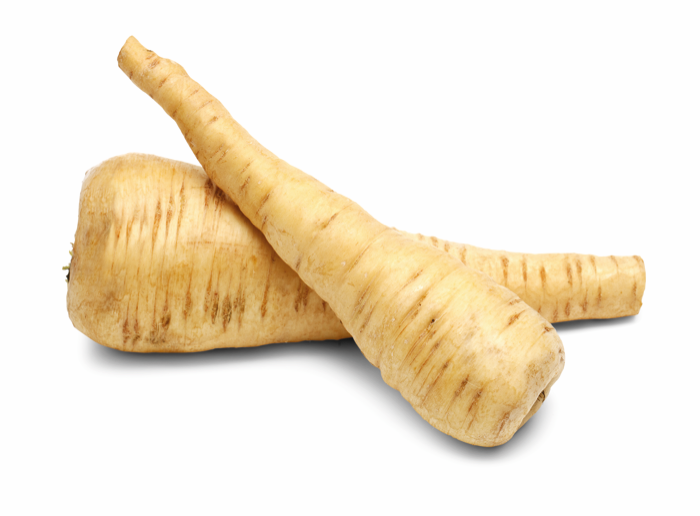 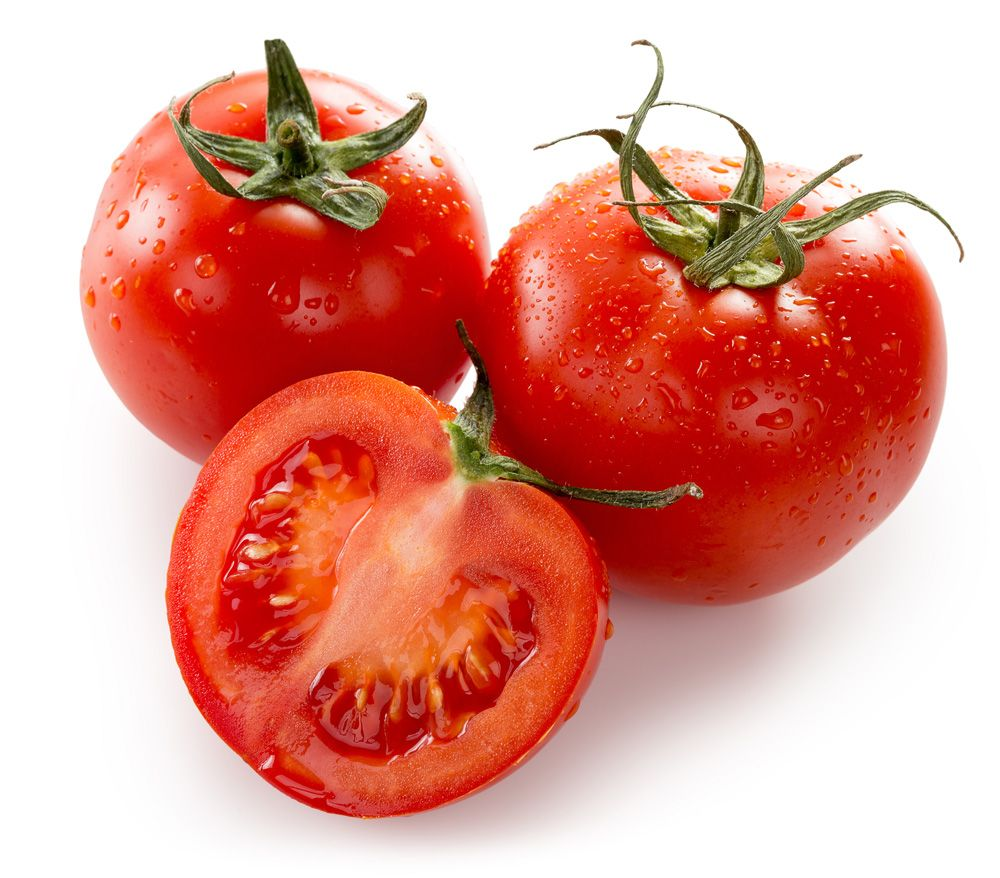 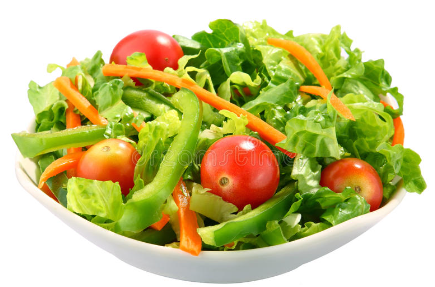 Rauwkost
Tomaten
Pastinaak
Fruit
1-2 stuk(ken)/dag (~ bloedwaarde)
Blikfruit = betere keuze
 Sap niet gebruiken
Te vermijden:
Gedroogd fruit
Fruitsappen
Banaan, kiwi, meloen
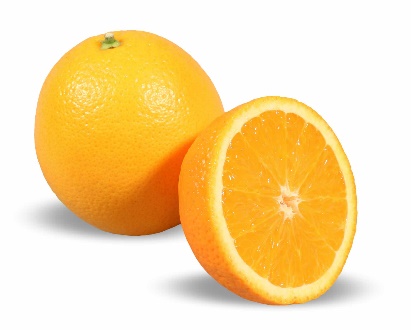 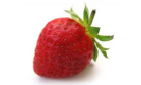 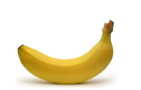 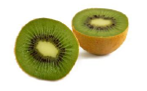 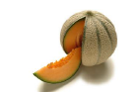 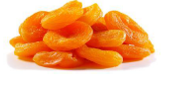 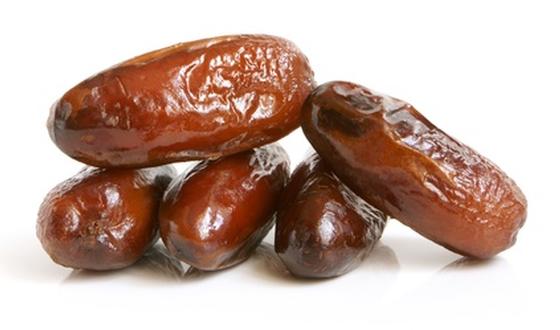 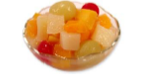 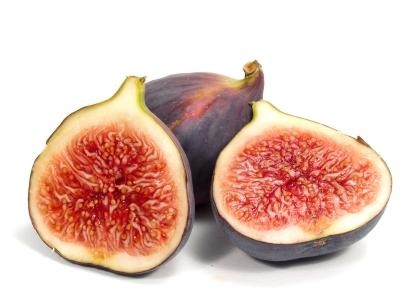 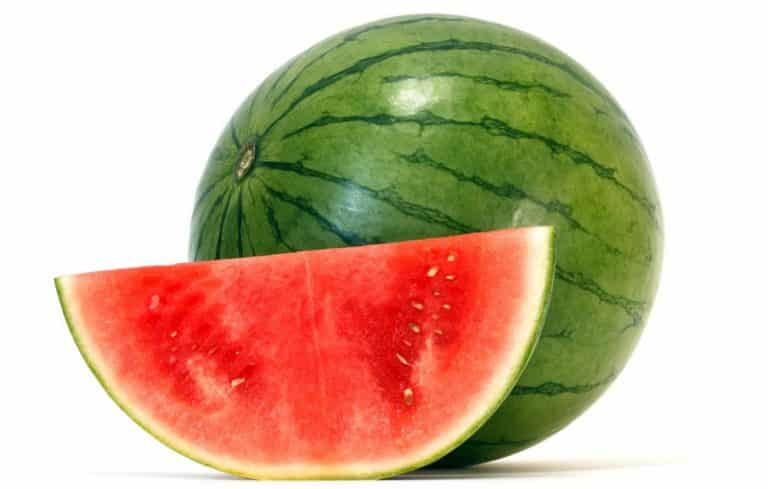 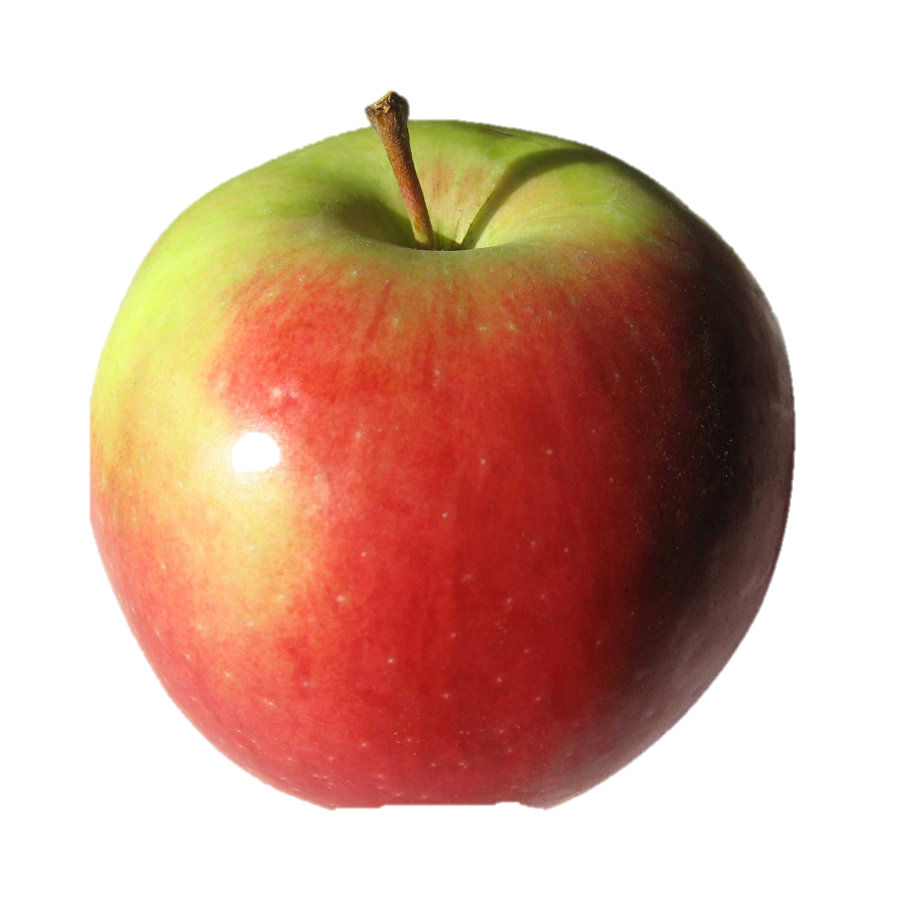 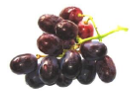 Volkoren producten
~ bloedwaarden en K-dialysaat: 
Wit brood
Lichtbruin brood
Alternatieven: 
Witte pistolet
Beschuiten
Cornflakes
Sandwich
Overzicht
Kalium
Vocht en zout -- drooggewicht
CKD-MBD
Malnutritie
Anemie
Cardiovasculaire medicatie
Infecties
Vocht en Zout: 		    Open Deuren Intrappen
Drinken ≠ alcohol
Gewichtstoename ≠ calorieën

Potomanie = dwangmatig drinken
Meeste mensen: dorst
Dorst = zout
Vocht en Zout: probleem
Oedeem
Dyspnee --- acuut longoedeem
Hypertensie
Hoge UF-nood  bloeddrukval
Evt. frequenter dialyseren…
Vocht en Hemodialyse
Drooggewicht 
= Optimaal gewicht 
= Streefgewicht

Hartfalen
Nefrotisch syndroom
Dialyse
Vocht en Hemodialyse
UF
Bloedbaan
Interstitium (weefsels)
Intracellulair
Drooggewicht
Bloeddrukval

Krampen

Braken

Syncope
Te hoge UF



Te hoge UF-rate
Drooggewicht bepalen
Kliniek (oedeem, bloeddruk, krampen, …)
Rx thorax
Echocardiografie
Echo abdomen (AH-variatie VCI/levervenen)
Impedantiemeting
Body Composition Monitor TM (FMC)
Drooggewicht bepalen
Impedantiemeting
Body Composition Monitor TM (FMC)
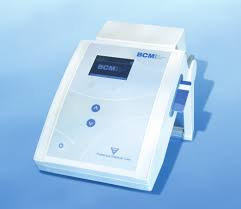 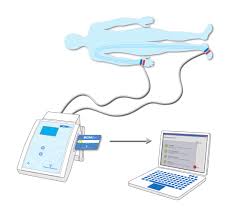 Drooggewicht zonder klachten
Frequenter dialyseren
Langer dialyseren
UF beter verdelen over dialyseduur
Monitoren: CritlineTM, HemoscanTM, BVMTM
UF sturen: UF-profiel, HemoControlTM, BVMTM
Vocht en Hemodialyse
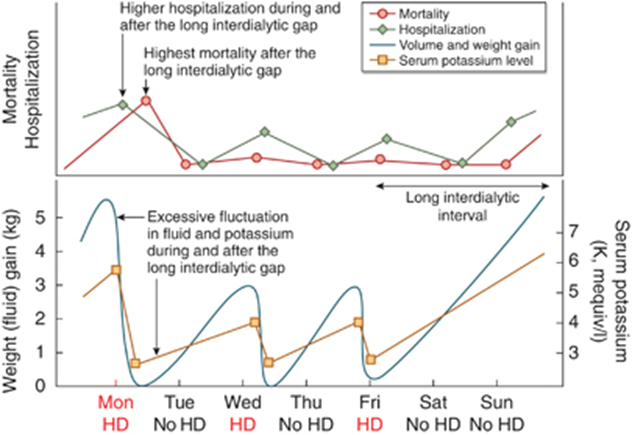 Vocht en Zout: Dialyse?
Dialyse: verlagen dialysaat-natrium
Minder zout  minder dorst
Bloeddrukval!

Dus: dieet!
Vocht
Prédialyse: voldoende drinken
Dialyse: afhankelijk van diurese
Vocht = water, thee, koffie, soep, melk, frisdranken, alcohol
Natriumbeperking
Aanbeveling: 
6g zout = 6000mg NaCl = 2400mg Na
Gemiddelde inname: 10g zout = 10000mg NaCl = 4000mg Na
20 à 30% extra toevoeging
15% van nature uit
55 à 65% van industrie
 Geen extra toevoeging (-20%)   	 Productkeuze (-20%)
Natriumbeperking
Bronnen zout en natrium:
Keukenzout, zeezout, Himalayazout, selderijzout, jodiumzout, kippenkruiden, vleeskruiden
1 bouillonblokje (10g)	= 5 g zout
					= 1 koffielepel
2 sneden rauwe hesp (80g) = 5 g zout
Natriumbeperking
1 g zout	= 100g groenteconserven
			= 100g visconserven
			= 50g vleesconserven
			= 1 snede vaste kaas
			= 1 snede gerookte vis
			= 1 eetlepel garnalen
			= 1 blokje smeerkaas
			= 2 sneetjes bacon
			= 1 snede rookvlees
			= 3 sneden brood
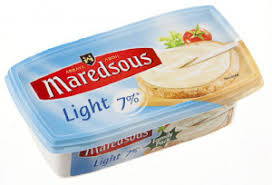 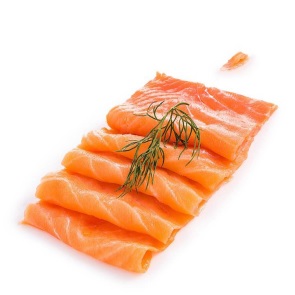 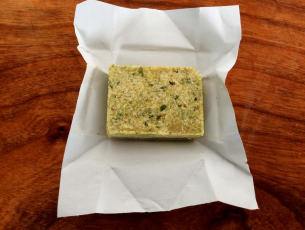 ZOUT?
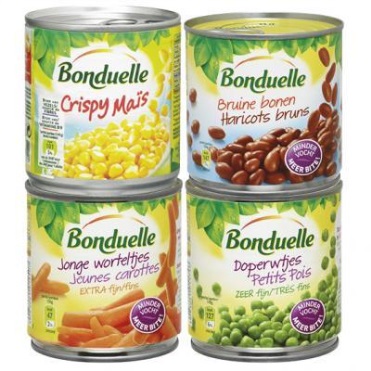 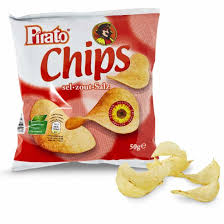 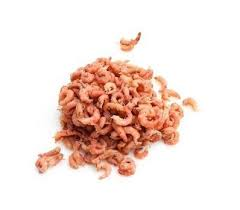 Natriumbeperking
Opgelet:
Vervangzouten (NaCl  KCl): LoSalt, Cosalt,…







					      = KALIUMRIJK!
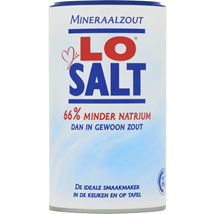 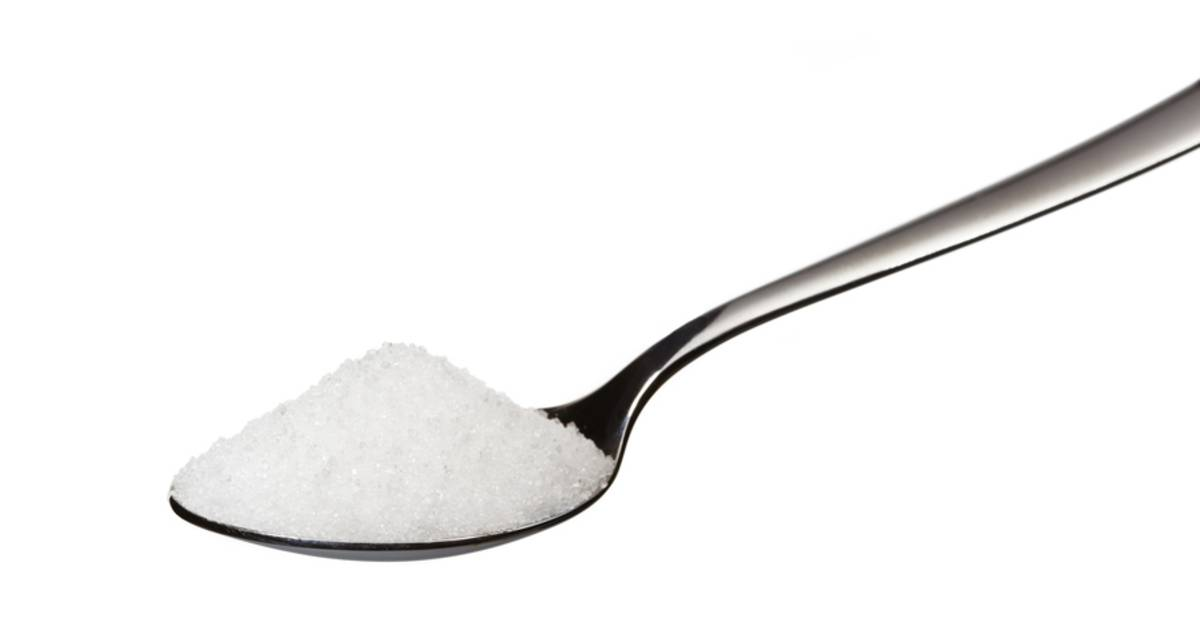 Overzicht
Kalium
Vocht en zout -- drooggewicht
CKD-MBD
Malnutritie
Anemie
Cardiovasculaire medicatie
Infecties
CKD-MBD: Probleem
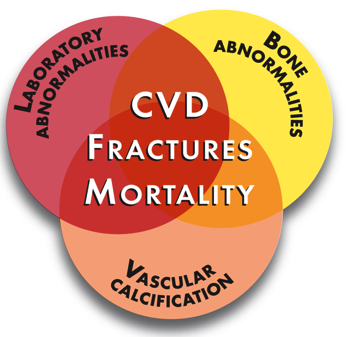 Jeuk
Breuken
Arteriosclerose
(Mortaliteit?)
Associatie (P>1,78 mmol/L)
Géén oorzakelijk verband aangetoond!
Géén duidelijk positieve interventiestudies!
Fosfor: In en Uit
Voeding
Renale klaring

Dialyse:
Zeer efficiënt
Slechts 3 x 4 uur per week (12/168 = 7,1%)
Dieet
Fosfaatbinders
Fosfaatbinders
Al(OH)3: magistraal
CaCO3/Ca-acetaat: magistraal
Ca-acetaat + MgCO3: Renepho®
Sevelamer: (Renagel®)/ Renvela®
Fosfaatbinders
Al(OH)3: magistraal
CaCO3/Ca-acetaat: magistraal
Ca-acetaat + MgCO3: Renepho®
Sevelamer: (Renagel®)/ Renvela®
Lanthanum: Fosrenol®
Ijzer: Velphoro®
CKD-MBD
Fosfaatbinders
Vitamine D
Biologisch (D-Cure®, Fultivit-D3®)
Actief (1-Alpha Leo® = Etalpha ®, Rocaltrol®)
Calcimimetica
PO: Mimpara®
IV: Parsabiv®
Fosfaatbinders
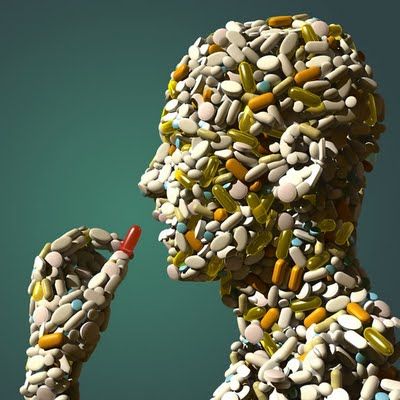 Fosfor
Eiwitgebonden 
Vlees, vis, eieren en vleesvervangers
Melk en melkproducten 
Kaas
Niet-eiwitgebonden 
Noten
Peulvruchten 
Chocolade 
Cola
Donkere biersoorten
Speculaas/choco/peperkoek
Eiwitgebonden
Vlees, vis, eieren en vleesvervangers
Portie bij de warme maaltijd 150g
Beleg verdelen bij de broodmaaltijden
Opletten met wild, orgaanvlees, rookvlees
Schaal- en schelpdieren, gerookte vis
Droge worst, salami, paté

Melk en melkproducten
1 tot 2 melkproducten/dag 
1 melkproduct = 150ml 
 Een tas melk, karnemelk, pudding, yoghurt, platte kaas
Eiwitgebonden
Kaas
Voorkeur: verse, zachte, halfzachte kazen
Beleg verdelen: zoet / kaas / charcuterie
Opgelet bij kaassauzen en kaasbereidingen: kies voor verse witte kaas = Mozarella, Boursin
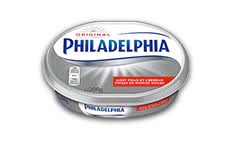 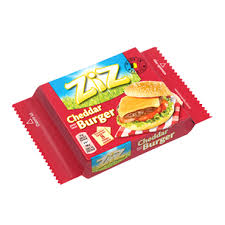 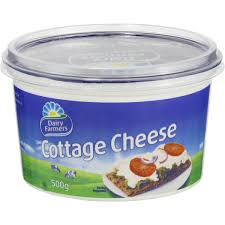 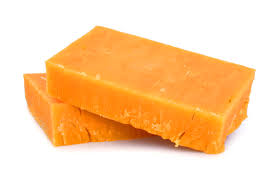 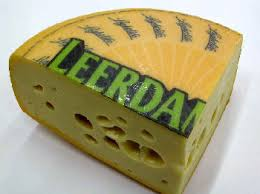 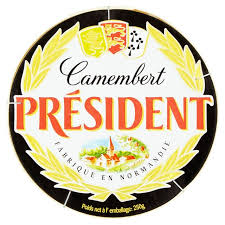 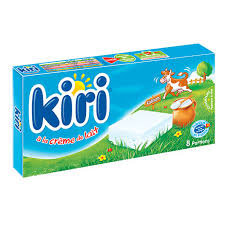 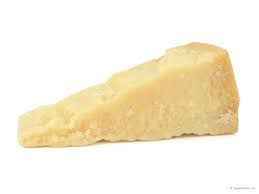 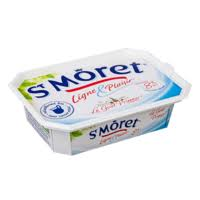 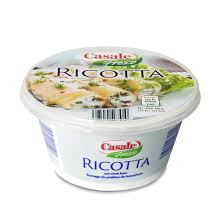 Niet-eiwitgebonden
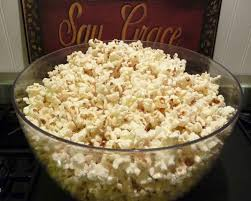 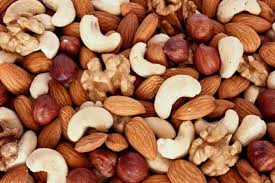 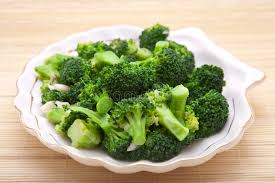 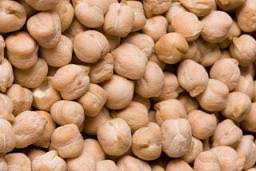 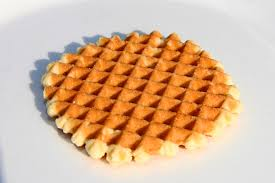 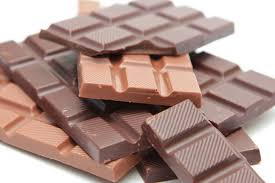 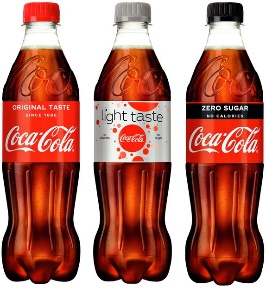 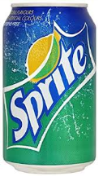 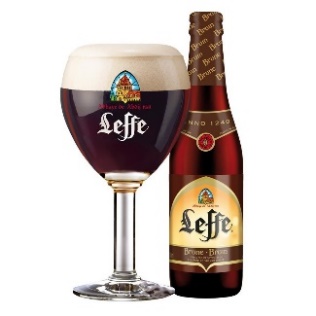 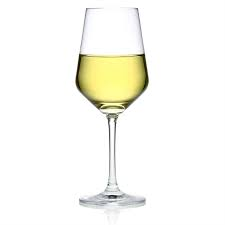 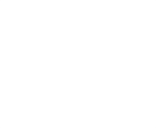 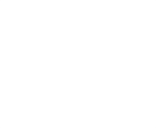 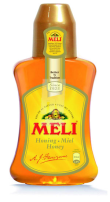 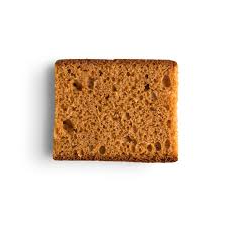 Fosforbinders
Tijdstip inname
Bij de juiste maaltijd innemen
Hypo opvangen met druivensuiker / Sprite
  (niet met Cola)
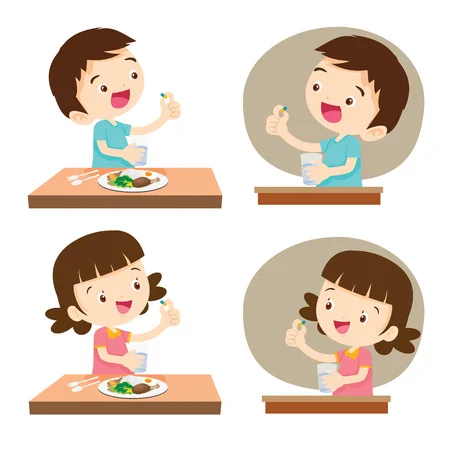 Voorbeeldmenu
Ontbijt: 
2 witte pistolets
Becel
Confituur
Koffie
Middagmaal: 
Hamburger
Gekookte aardappelen
Wortelen
Pintje
Tussendoor:
Pannenkoek met suiker
Avondmaal
3 sneden licht bruin brood
Becel
Vleesbrood
Koffie
Voorgeschreven 3 x 1 fosfaatbinder

Ontbijt: geen fosfaatbinder nodig

Warme maaltijd: 1 fosfaatbinder

Pannenkoek = melk en eieren: 1 fosfaatbinder

Avondmaal: 1 fosfaatbinder
Praktisch voorbeeld
Man
65 jaar
1,70m en 70kg  BMI=24,2
GFR = 20 ml/min
Bloeddruk = 17/10
K= 6,1 mmol/l
P= 1,95 mmol/l
Avondmaal: 
3 sneden volkoren brood
Margarine 
2 sneetjes charcuterie
Confituur
1 bordje rauwe groenten + mayonaise
2 tassen koffie  + suiker

Tussendoortje: 
1 potje volle yoghurt
1 sinaasappel
Ontbijt: 
2 sneden volkoren brood  
Margarine
1 sneetje Leerdammer (48+)
Choco
2 Tassen koffie + suiker
1 kiwi
Middagmaal: (met zout bereid)
1 bord bloemkoolsoep
2 gestoomde aardappelen
200g gekookte groenten
100g vlees
Margarine (bak- en braadvet)
1 potje rijstpap
1 glas water

Tussendoortje:
2 tassen koffie + suiker
3 Boudoirs
Aanpassingen:
Volkoren brood  wit brood
Voldoende smeer- en bereidingsvetten
Beleg  fosforarme soorten = confituur, honing, …
Koffie  thee
Kiwi  appel, peer, …
Middagmaal  geen zout toevoegen
Gestoomd  gekookt
Portie vlees  125 – 150g
Geen extra (rauwe) groenten bij het avondmaal
1 stuk vers fruit + 1 portie blikfruit
Enkele aanpassingen maken al een groot verschil:
Overzicht
Kalium
Vocht en zout -- drooggewicht
CKD-MBD
Malnutritie
Anemie
Cardiovasculaire medicatie
Infecties
Ondervoeding (Malnutritie)
Gevolgen:
Gewichtsverlies
Algemene zwakte
Spierverlies
Verhoogd infectierisico
Verhoogde kans op hospitalisatienood
Verhoogde sterfte
Ondervoeding (Malnutritie)
Oorzaken:
Anorexie
Nierfalen  uremie  anorexie (leptine)
Ondervoeding (Malnutritie)
Oorzaken:
Anorexie
Eenzijdig dieet 
Kaliumarm = arm aan
(wateroplosbare) vitaminen
Vezels  constipatie  eetlust
Fosforarm = eiwitarm  spieropbouw
Zoutarm = smakeloos
AVVZ = minder calorieën; minder lekker
Diabetes = minder calorieën; minder lekker
Ondervoeding (Malnutritie)
Oorzaken:
Anorexie
Eenzijdig dieet 
Rouw / depressie / dementie
Eenzaamheid
Mond- en gebitsproblemen
Afhankelijkheid
Risico op ondervoeding verkleinen
Niet te streng! (~ bloedwaarden)
Extra calorieën:  vetten en koolhydraten
Gesuikerde dranken
Suiker zelf toevoegen
Extra vetstof
Mayonaise
Tussendoortjes
Soep beperken
Indien nodig opstarten bijvoeding
Bijvoedingen
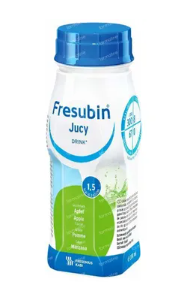 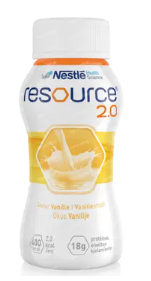 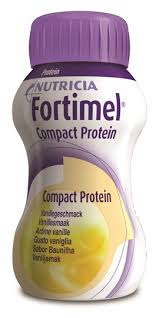 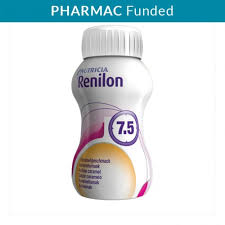 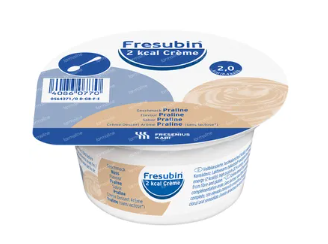 Overzicht
Kalium
Vocht en zout -- drooggewicht
CKD-MBD
Malnutritie
Anemie
Cardiovasculaire medicatie
Infecties
Anemie
Streven naar Hb 8 – 11 g/dL (10 – 11 g/dL)
ESA
Eprex, NeoRecormon, Aranesp, Mircera
Biosimilar
HIF-PHI’s 
Roxadustat: al te krijgen via MNP (Evrenzo®)
Daprodustat 
Adadustat
Anemie
Streven naar Hb 8 – 11 g/dL (10 – 11 g/dL)
ESA
EPO-resistentie
Inflammatie
Ijzertekort (absoluut of functioneel)
Ferritine >100 mcg/L
Transferrine saturatie (TSAT) 20-50%
 IV ijzer (Injectafer® of Monoferric®)
Anemie
Streven naar Hb 8 – 11 g/dL (10 – 11 g/dL)
ESA
EPO-resistentie
Inflammatie
Ijzertekort (absoluut of functioneel)
Vitaminetekort
Foliumzuur
Vitamine B12
Anemie
Streven naar Hb 8 – 11 g/dL (10 – 11 g/dL)
ESA
EPO-resistentie
Inflammatie
Ijzertekort (absoluut of functioneel)
Vitaminetekort
Kanker
Beenmergpathologie
Evt. transfusie
Overzicht
Kalium
Vocht en zout -- drooggewicht
CKD-MBD
Malnutritie
Anemie
Cardiovasculaire medicatie
Infecties
Cardiovasculaire Medicatie
Bloeddruk
ACE-remmers (-pril) en sartanen (-sartan)
Betablokkers (-lol)
Calciumblokkers (-dipine)
Diuretica (Burinex, Lasix)
Enkele andere (Moxon, Hytrin, Nepresol, …)
Cardiovasculaire Medicatie
Bloeddruk
ACE-remmers (-pril) en sartanen (-sartan)
Betablokkers (-lol)
Calciumblokkers (-dipine)
Diuretica (Burinex, Lasix)
Enkele andere (Moxon, Hytrin, Nepresol, …)
Cardiovasculaire Medicatie
Bloeddruk
Stolling
Asaflow/Plavix/Efient/Brilique
Marcoumar/Marevan/Sintrom
Clexane/Fraxiparine/Innohep
(Xarelto/Eliquis/Lixiana/Pradaxa)
Cardiovasculaire Medicatie
Bloeddruk
Stolling
Lipiden
Statines?
Fibraten
Ezetimibe?
PCSK9-inhibitoren?
Bempedoïnezuur?
Inclisiran?
Overzicht
Kalium
Vocht en zout -- drooggewicht
CKD-MBD
Malnutritie
Anemie
Cardiovasculaire medicatie
Infecties
Infecties
Antibiotica
Renale klaring? Gedialyseerd?
Dosis/interval
Voorbeeld: Cefazoline
Infecties
Antibiotica
Vaccinaties
COVID-19
Influenza
Pneumokokken
Prevenar 13 (eenmalig)
Pneumovax 23 (vijfjaarlijks)
(Vaxneuvance 15 – Apexxnar 20)
Infecties
Antibiotica
Vaccinaties
COVID-19
Influenza
Pneumokokken
Hepatitis B
(Varicella/Zona)
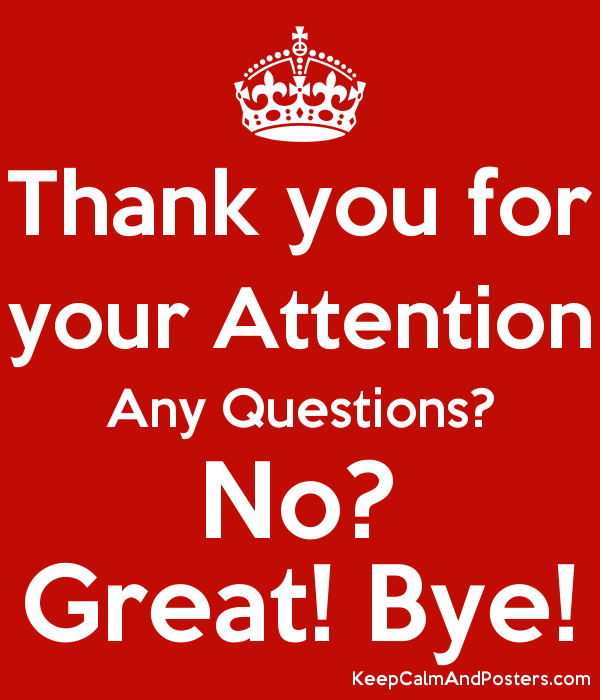